じゅうじか　じけん　いぜんの　みことば
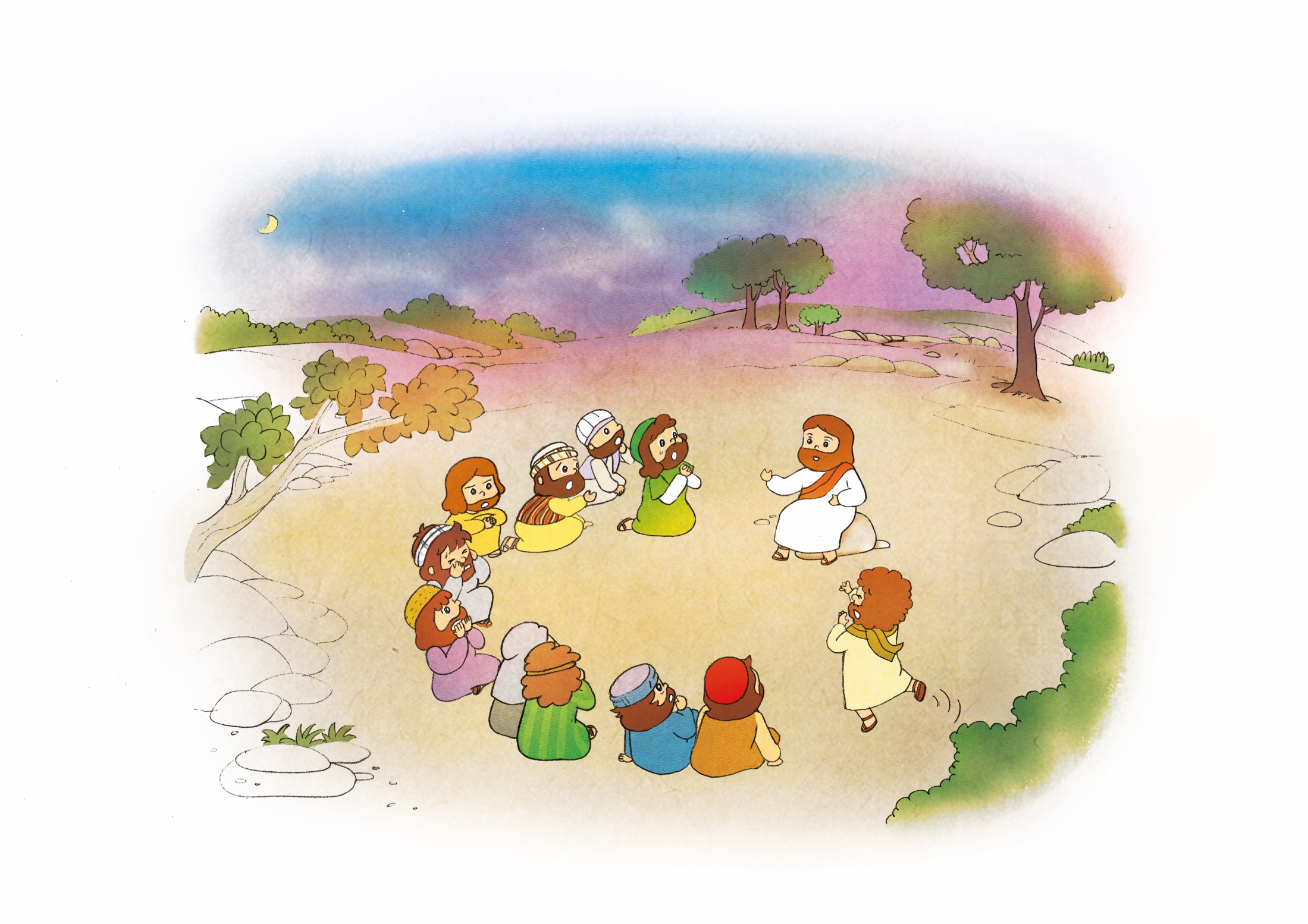 4か
ヨハネ14:26-27
イエスさまが　でしたちの　あしを　
あらってくださいました
あなたがたも
たがいに　
あしを　あらい
あいなさい
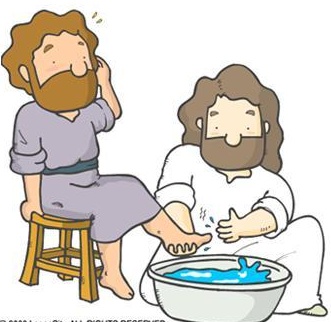 2. イエスさまは　じゅうような　やくそくを　されました
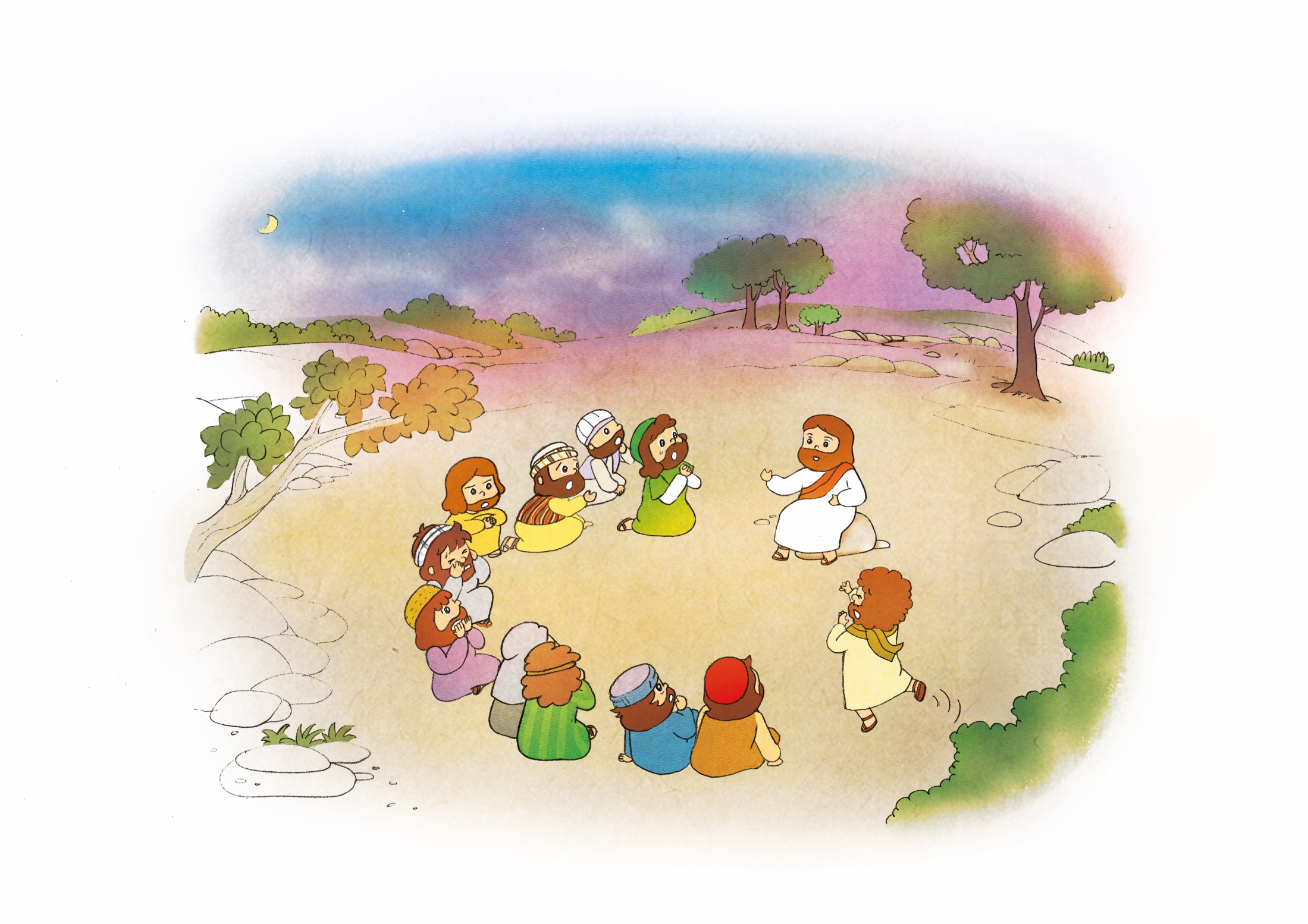 てんごくを　はなされました
わたしが　みちであり　
しんりであり　いのち
なのです
せいれいの　おくぎを　いわれました
3. イエスさまが　せいれいの　ことを　いわれました
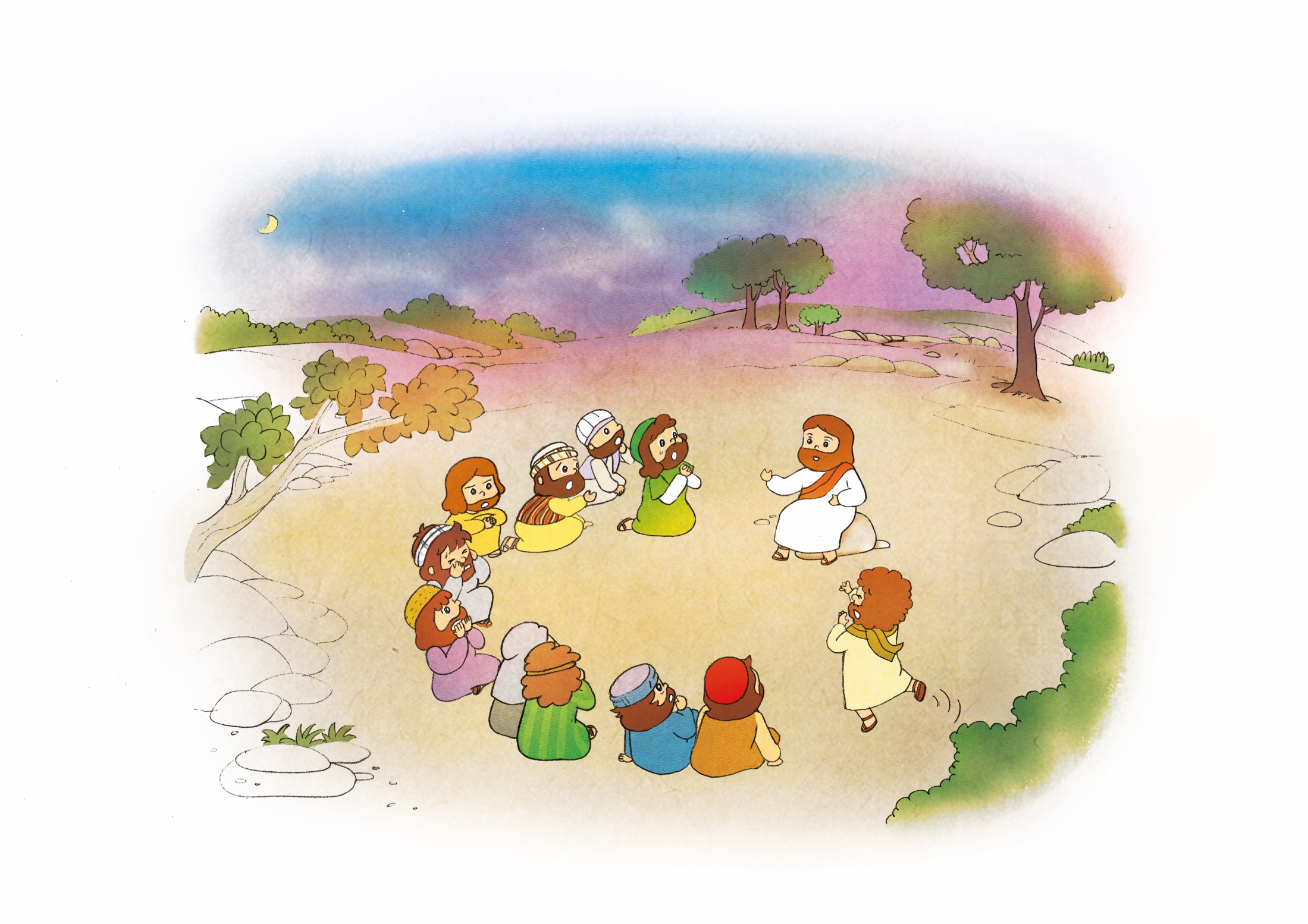 あなたがたが　つまずくことの　ないためです
わたしが　さっていくと　あなたがたに　せいれいを　おくります
しんりの　せいれいが　こられて　なさる　みわざを　いわれました
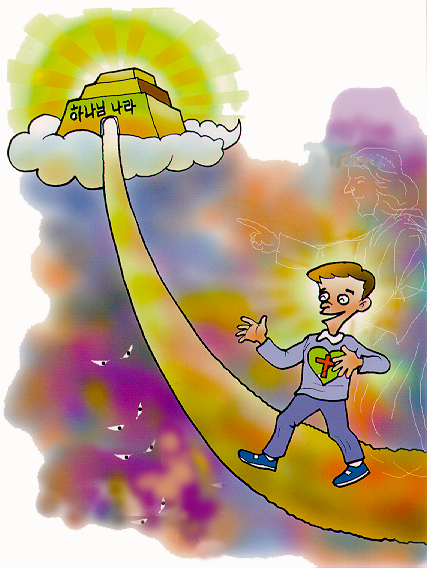 せいれいは　わたしたちと　ともに　おられます
かみさまのみくに
しんりの　みことばを　さとらせて　
くださいます
せいれいが　わたしたちを　
みちびいてくださいます
イエスさまが　せいれいを　おくってくださいました
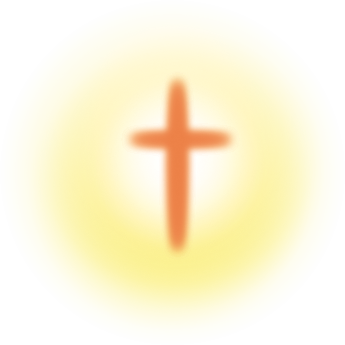 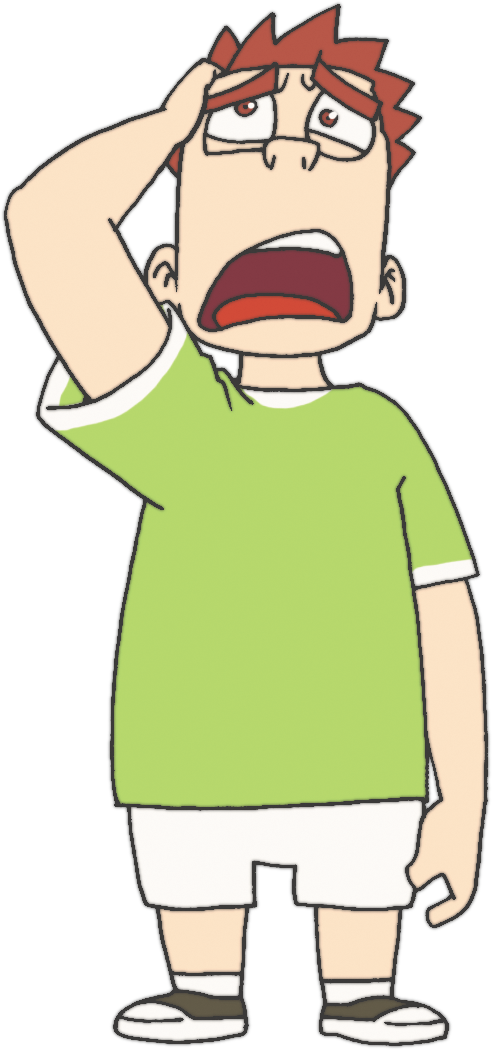 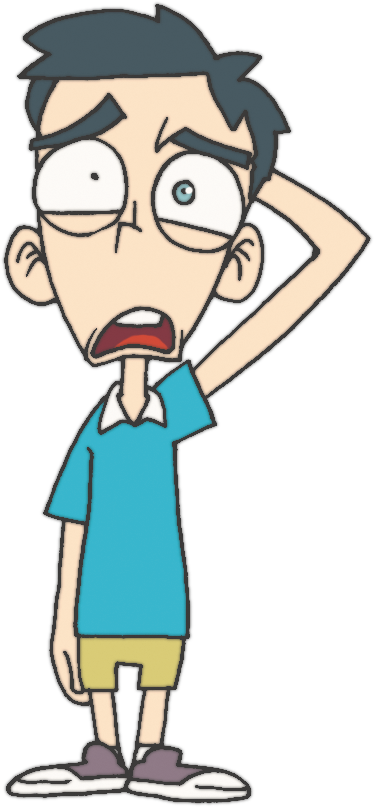 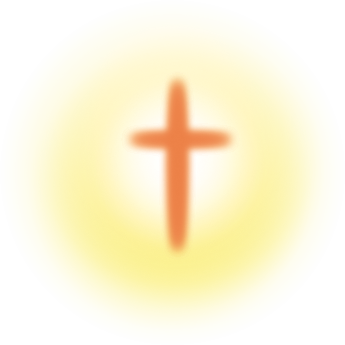 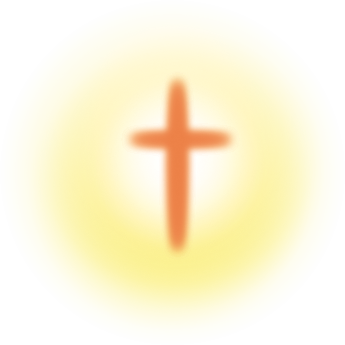 [Speaker Notes: 하지만 보배를 질그릇에 가졌다고 말씀하고 있어요.
우리 안에 성령님께서 거하세요. (고전 3:16) - 하나님, 그리스도
최고 보배가 담긴 그릇]
せいれいに　みたされて　
せかいふくいんか　する　レムナント!
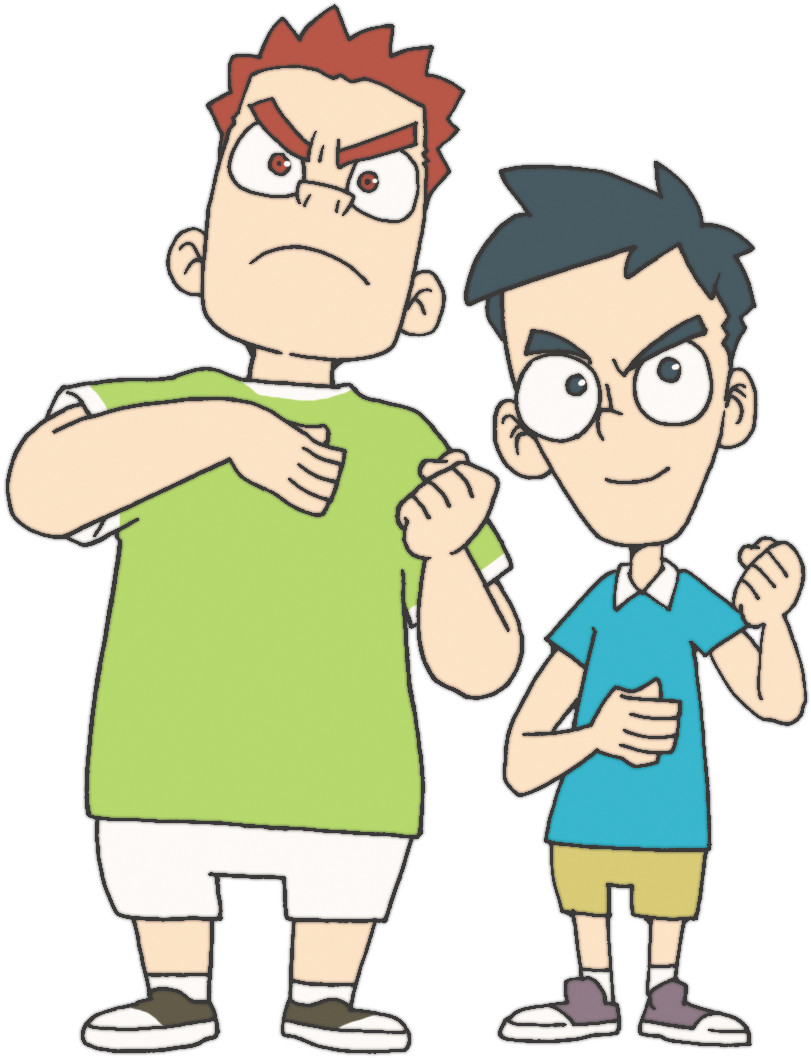 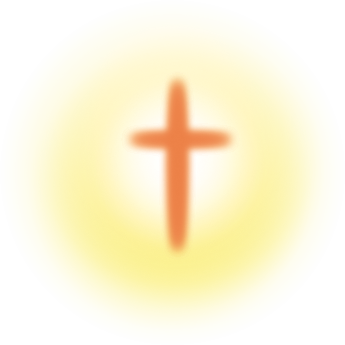 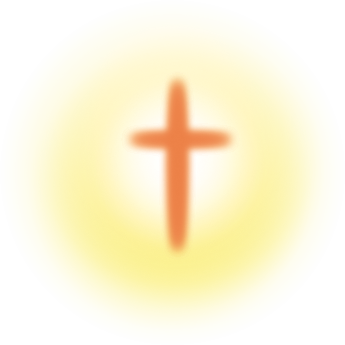 [Speaker Notes: 그럼 고난, 문제, 학업 이길 힘이 생겨요
이렇게 영적인 정상, TOP에 올라서요.
Summit의 길을 걸어요]